כיצד אפשר ללמוד על תקופה ועל החברה, דרך דיונים הלכתיים?
נסו לחשוב בכל אחד מהשו"תים הבאים מה ניתן ללמוד דרכם על החברה בתקופה שלנו
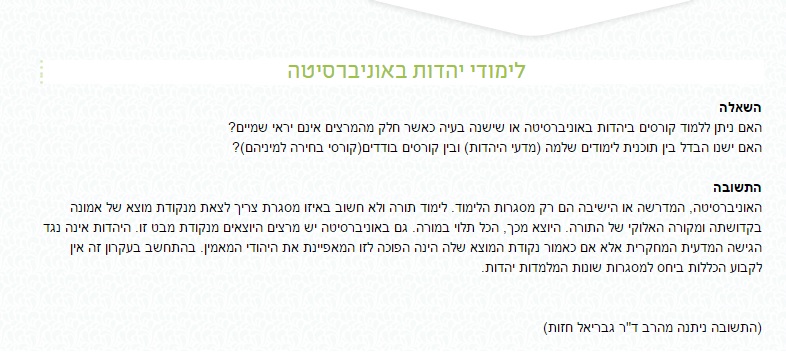